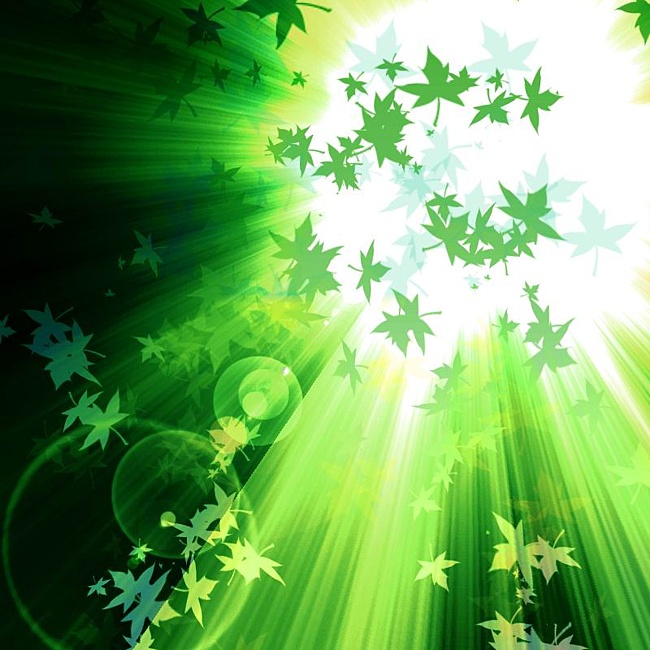 Приложение №1
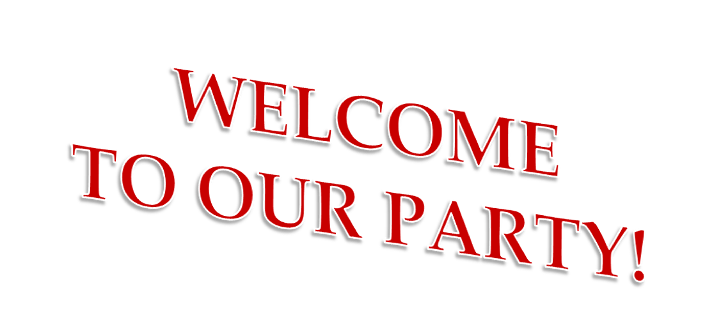 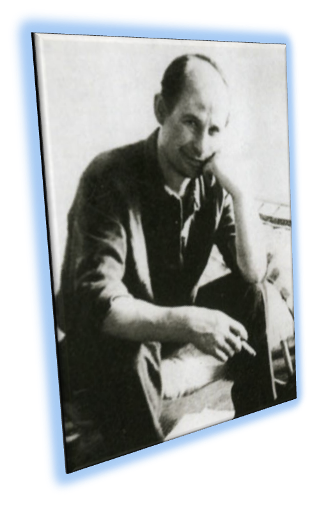 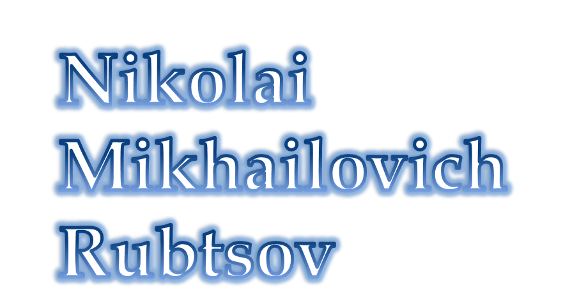 Приложение №2
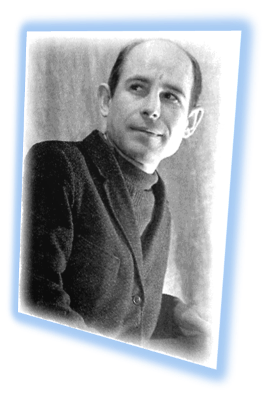 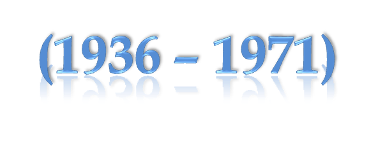 the poet of the Russian
North
Приложение №3
attract – attractive – attraction

recognize – recognition

popular – popularity

sorrow – sorrowful

sad - sadness
1936
1942
1950
1955
What
happened
in …?
1962
1964
1971
Приложение №4
Приложение №5
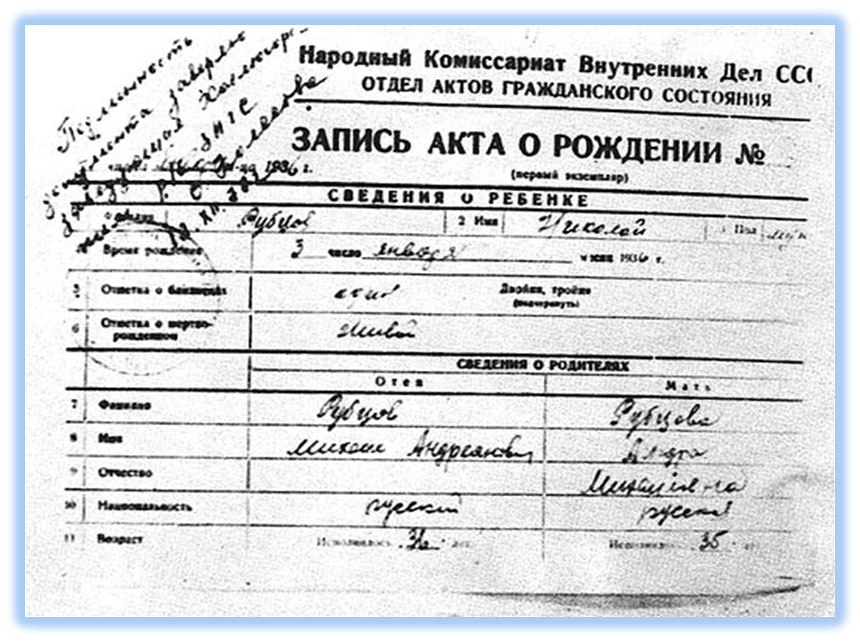 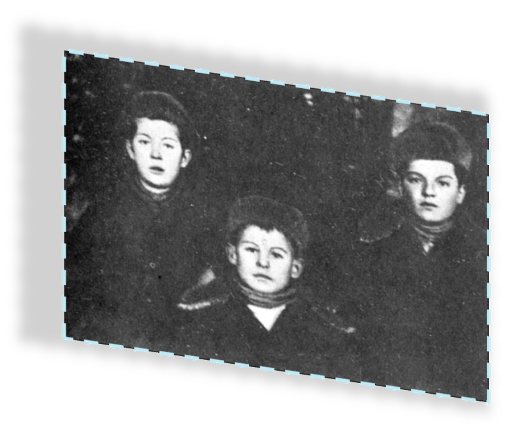 Приложение №6
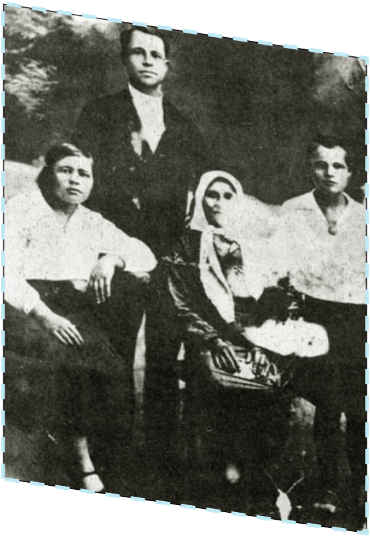 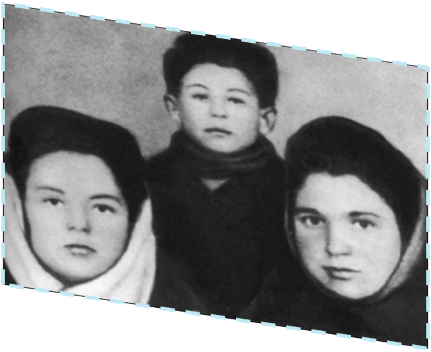 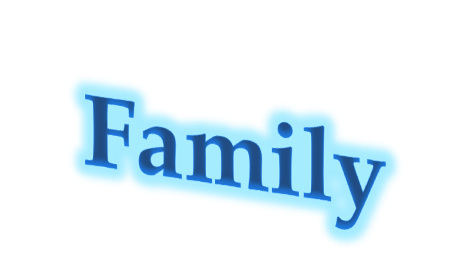 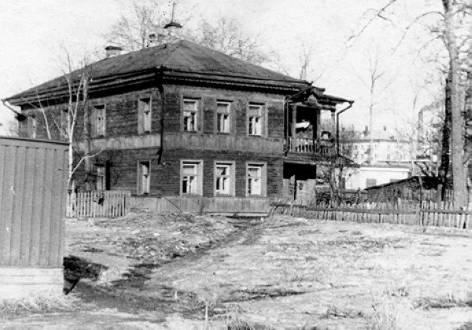 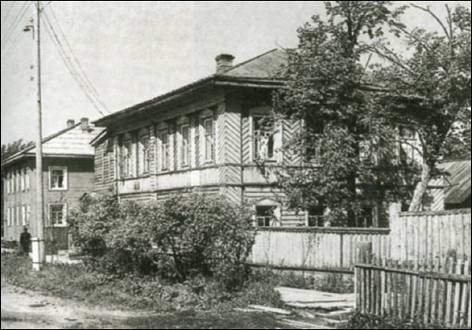 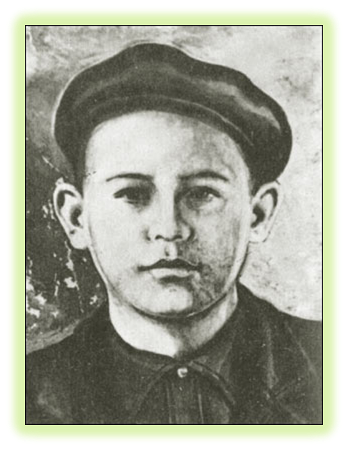 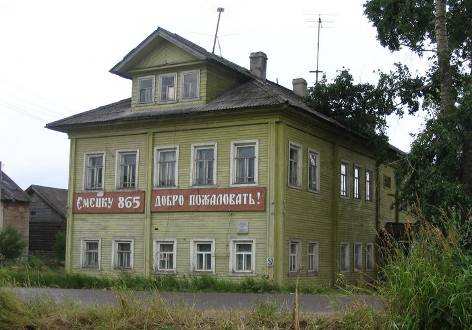 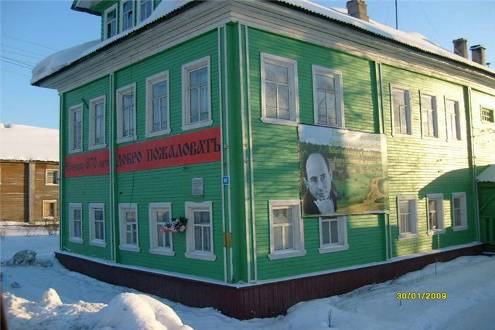 Приложение №7
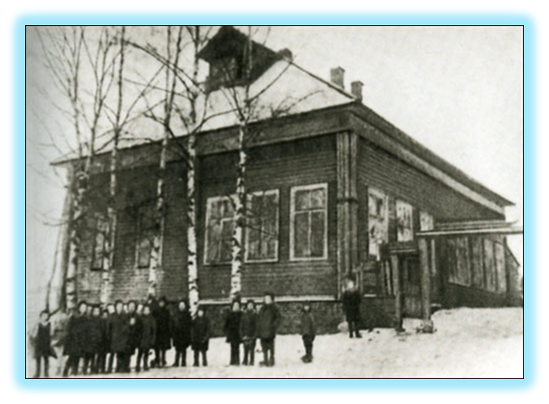 Приложение №8
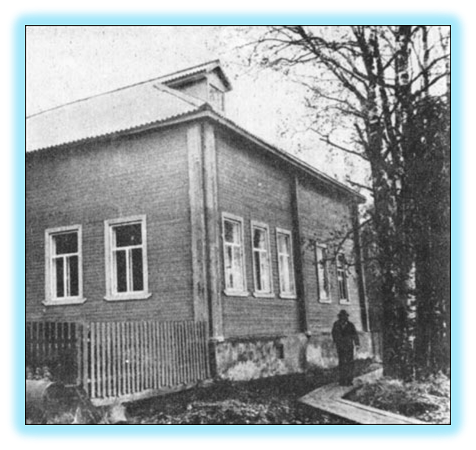 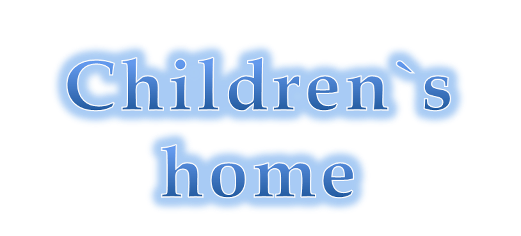 Приложение №9
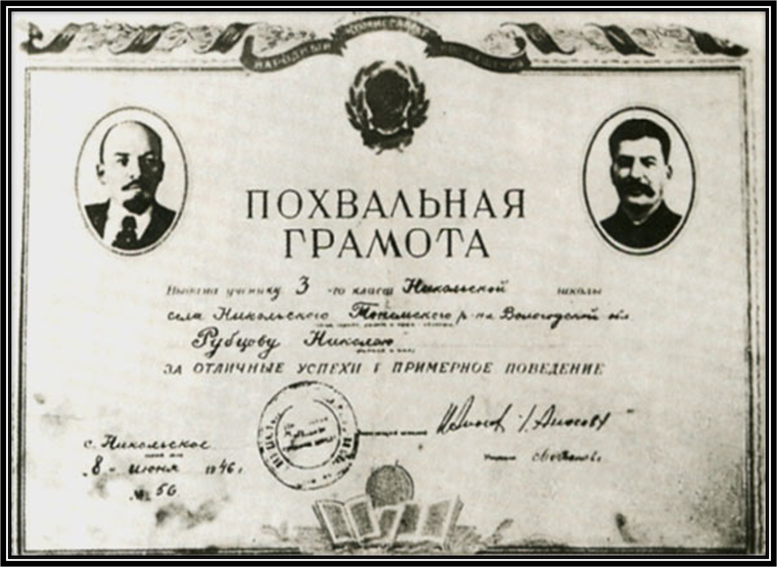 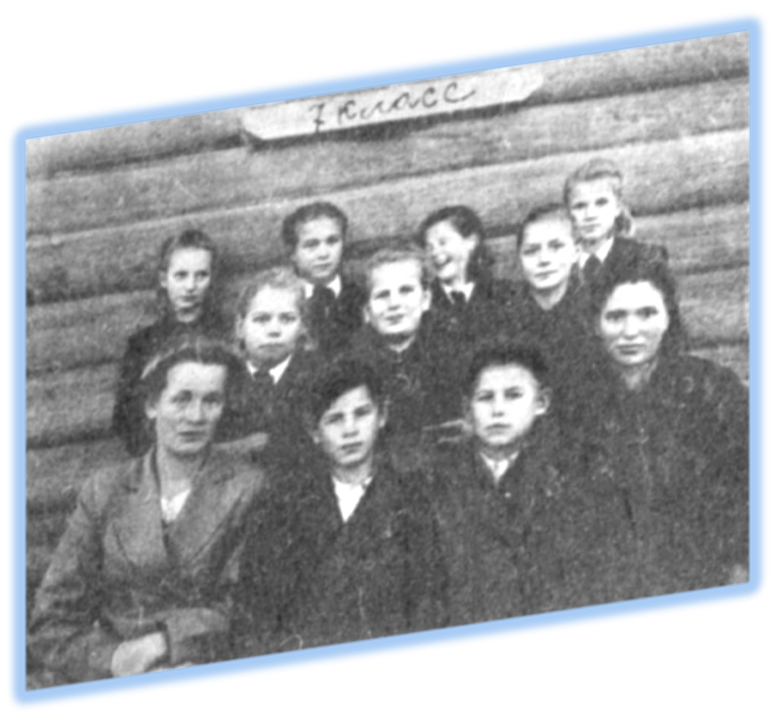 Приложение №10
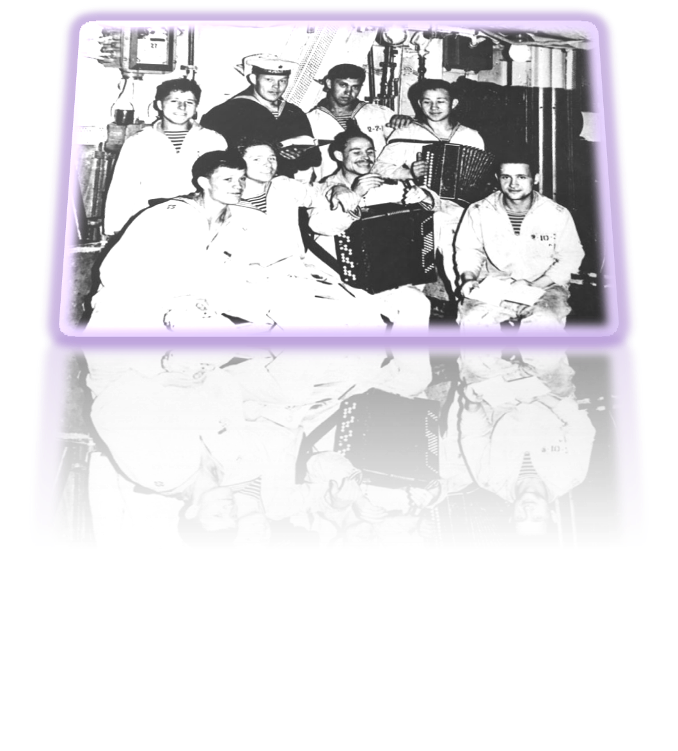 Приложение №11
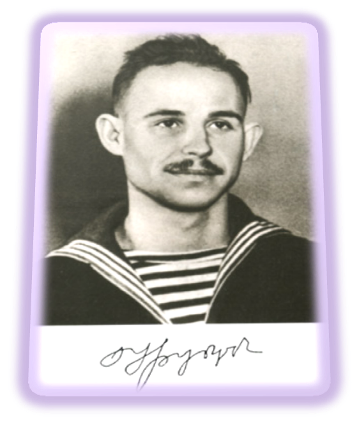 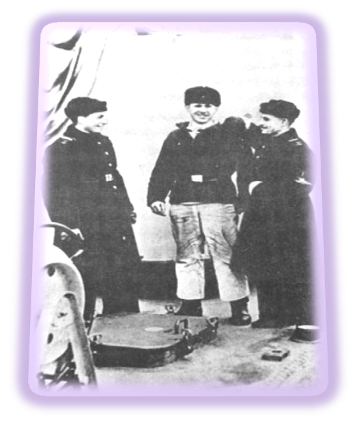 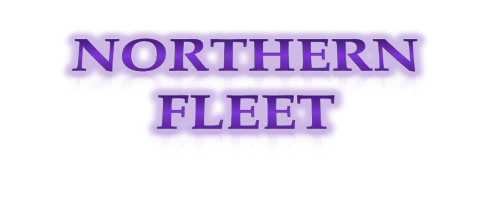 Приложение №12
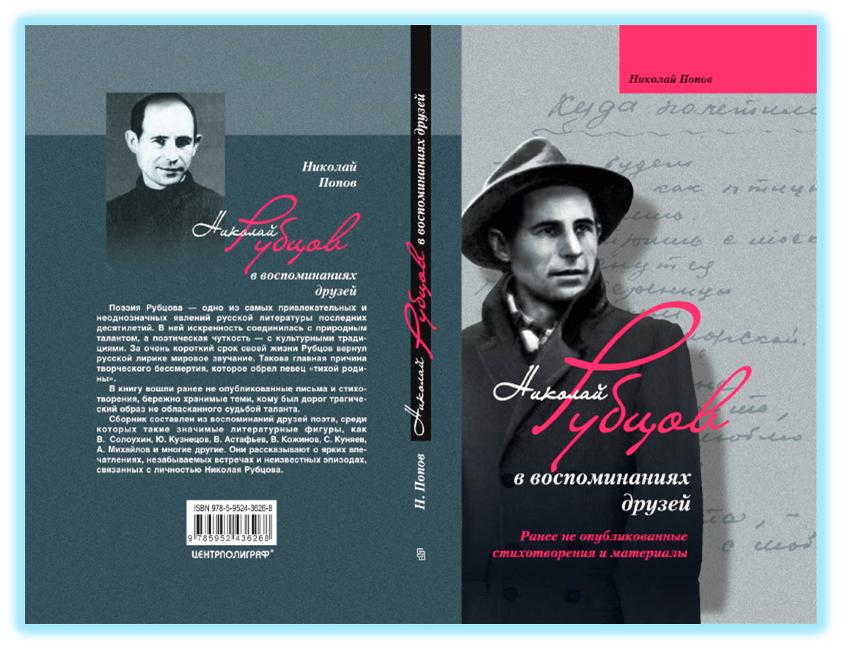 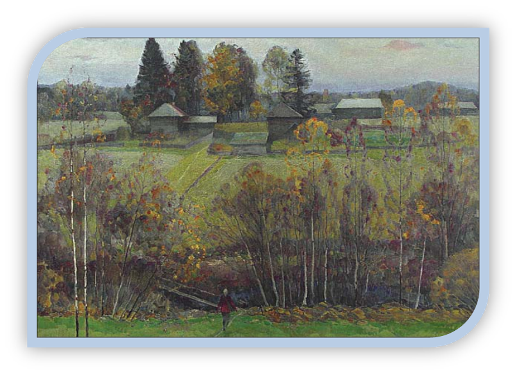 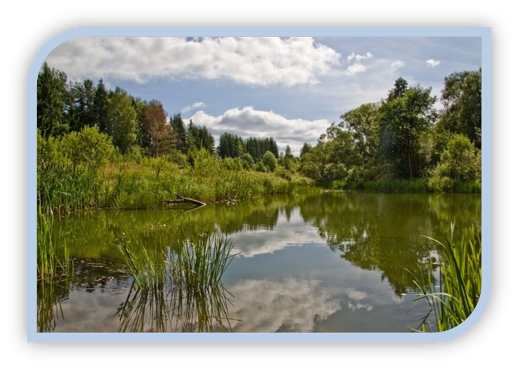 Приложение №13
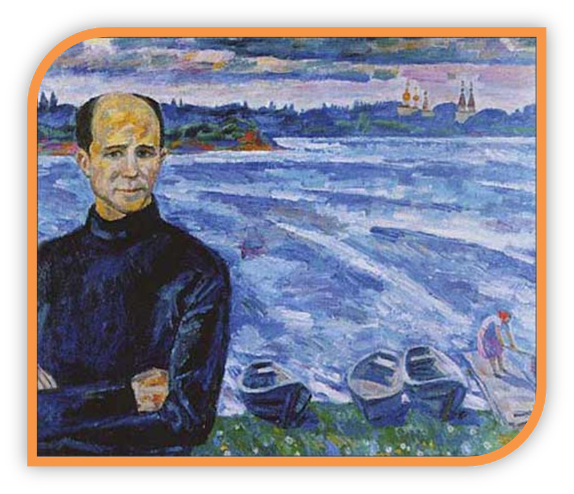 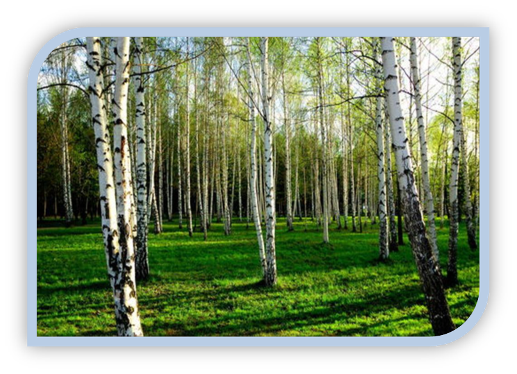 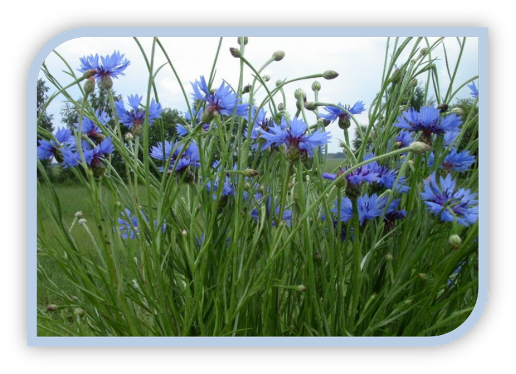 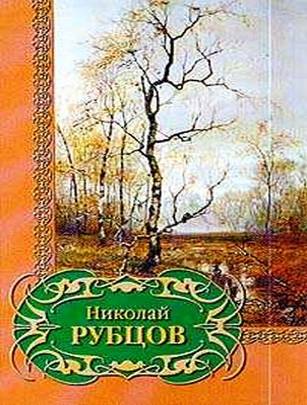 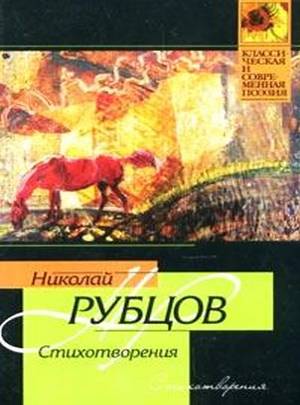 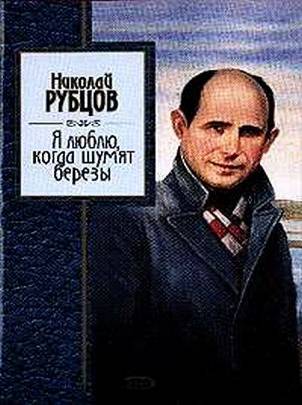 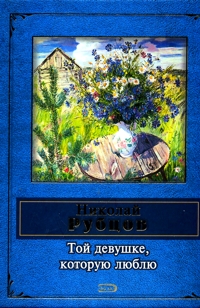 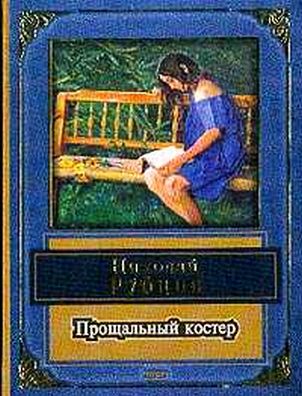 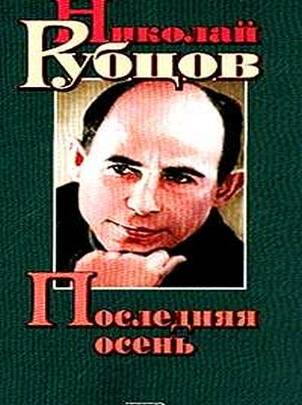 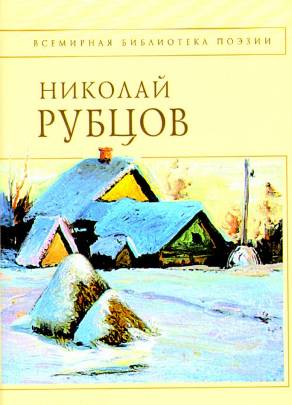 Приложение №14
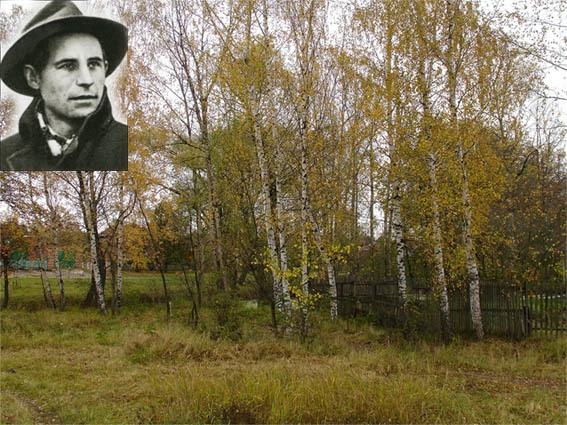 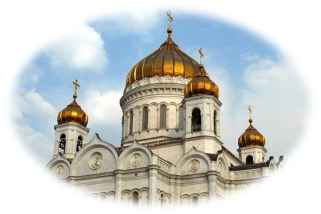 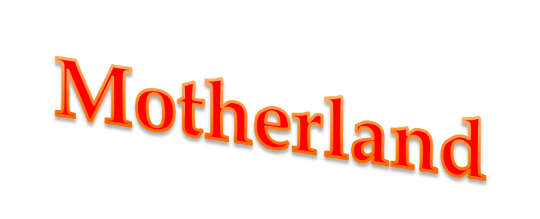 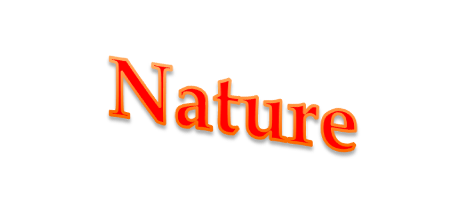 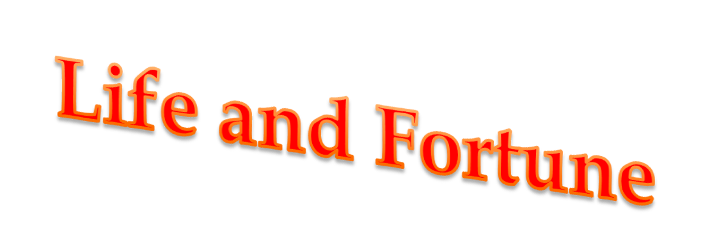 Приложение №15
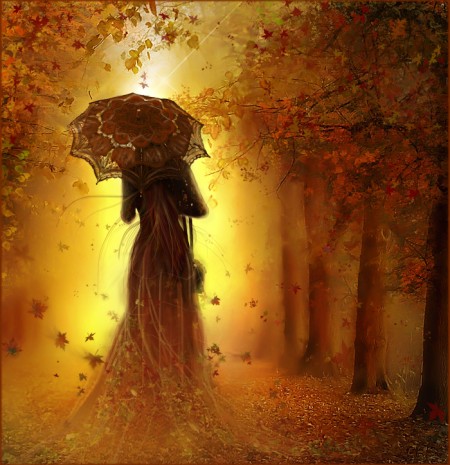 Приложение №16
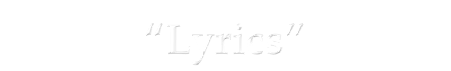 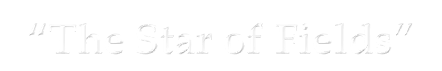 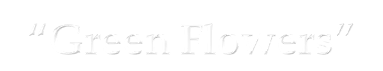 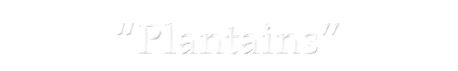 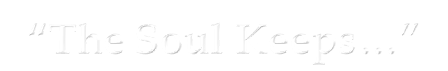 Приложение №17
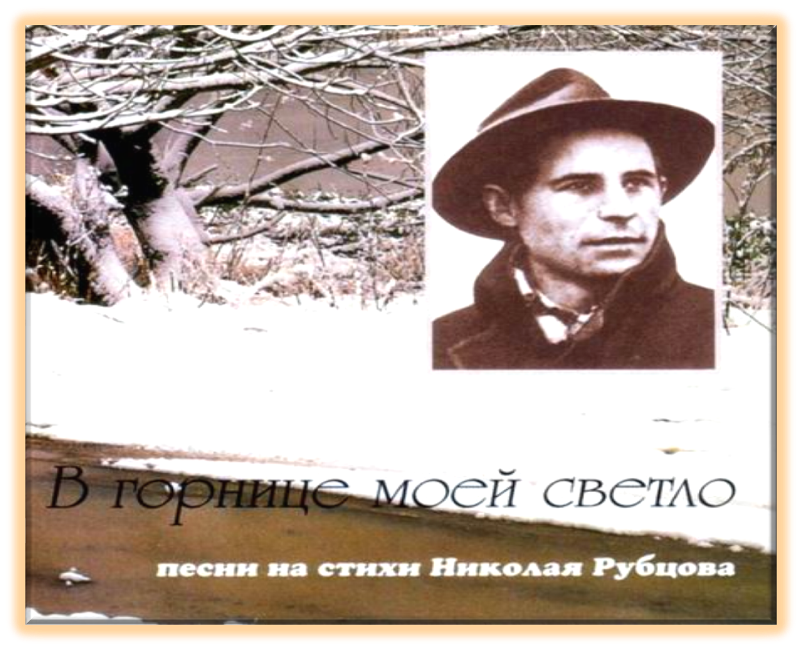 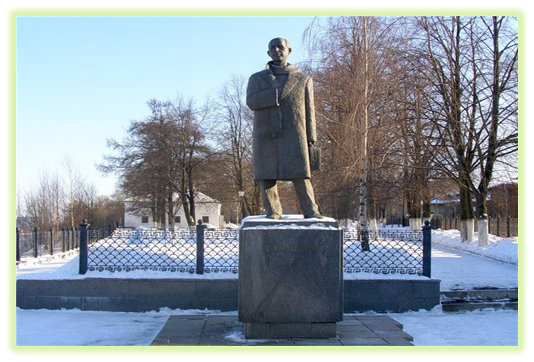 Приложение №18
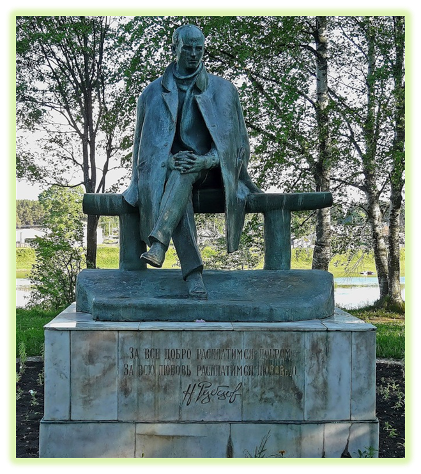 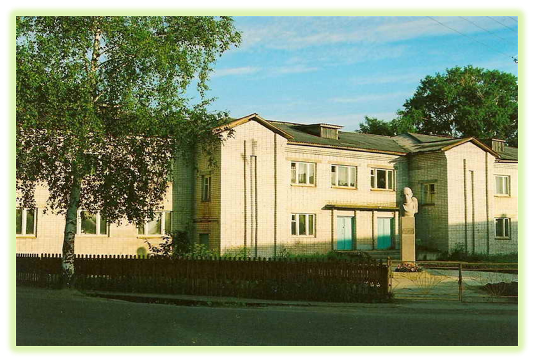 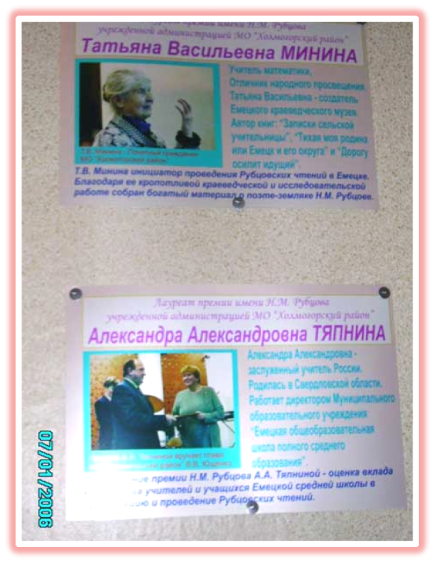 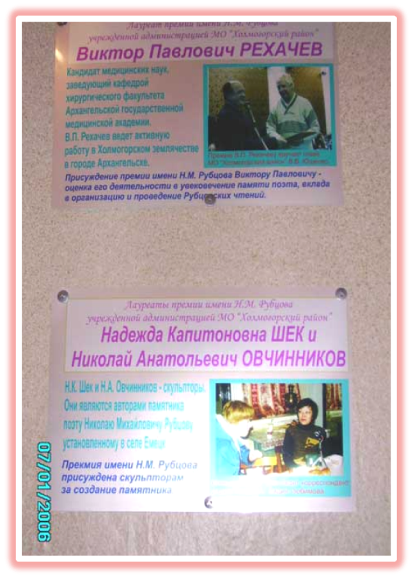 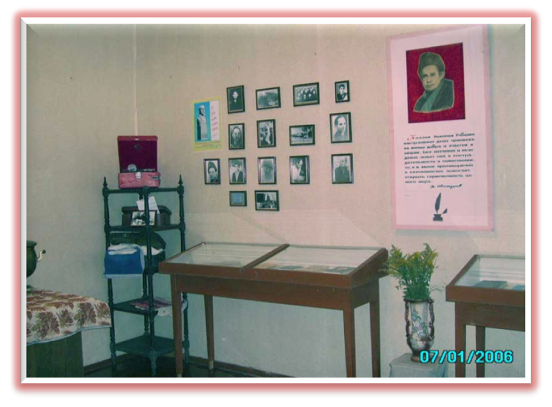 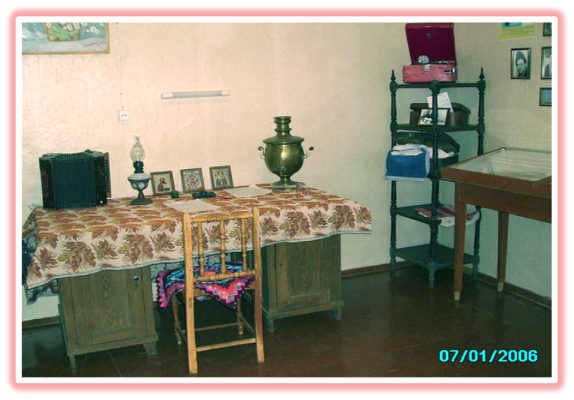 Приложение №19
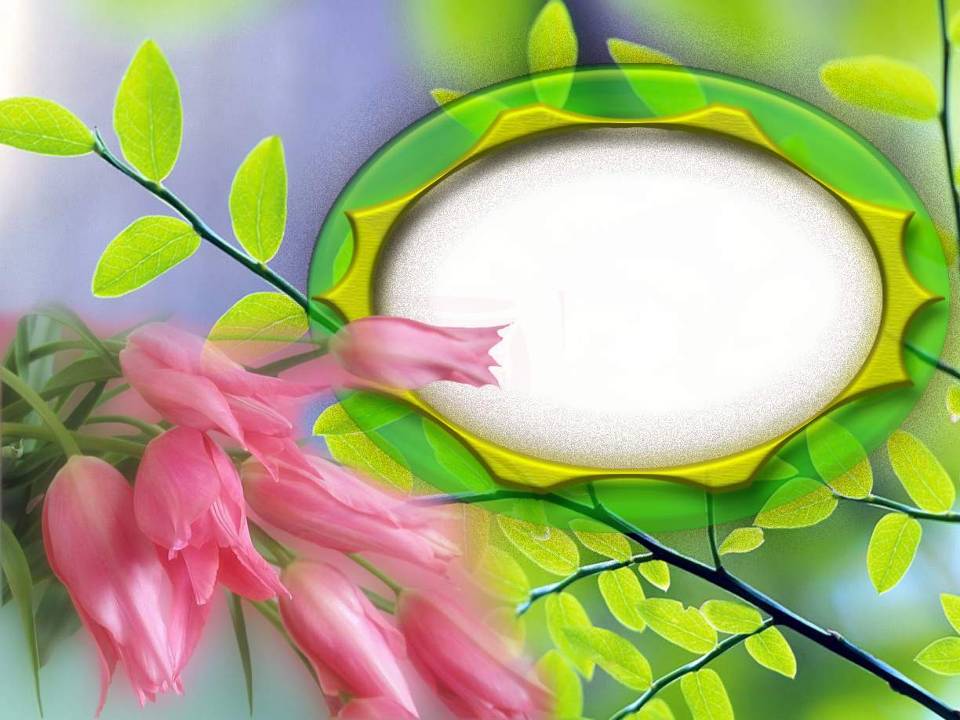 Приложение №20
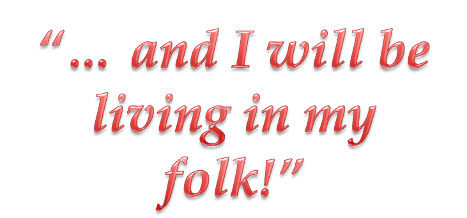